Common Framework for Extracting Information and Metricsfrom Multiple Change Trackers
Eamonn Kenny, TCD
Munich, 2012-03-29
EMI Quality Assurance Activities
Quality Assurance Policies 
definition and monitoring
Metrics and KPIs 
definition and collection
Quality Control 
verification and reporting
Build/Test Tools and Repositories 
selection, maintenance and integration
Certification and Integration Testbeds 
setup, maintenance and deployment
29/03/2012
TCD
2
Trackers  Format  Metrics
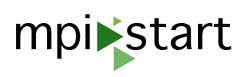 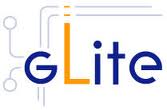 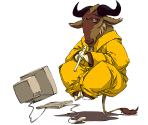 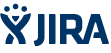 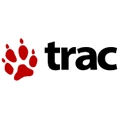 Savannah
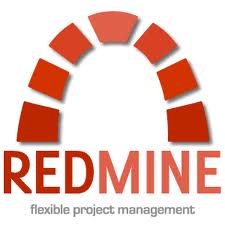 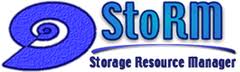 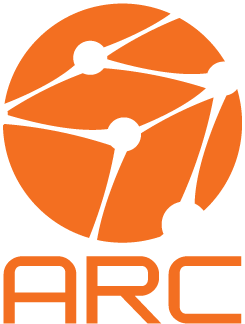 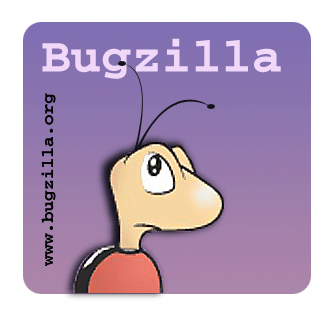 Metrics
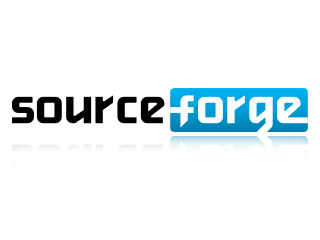 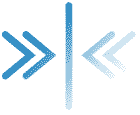 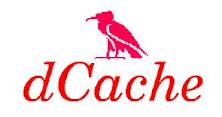 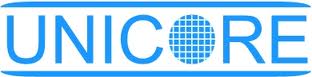 RT
29/03/2012
TCD
3
Why Produce a Common Format?
Many data sources  many formats
 e.g: UNICORE: 2 defect trackers, 2 request trackers, 1 enhancement and 1 regression test tracker (6-in-1)
Data obtained from multiple organisations must have the same meaning everywhere otherwise metrics are meaningless.
Helps the EMI project gather only the important information and leaves organisations the freedom to produce other internally useful information.
29/03/2012
TCD
4
Request for Change (RfC) lifecycle
Open
Accept?
NO
Rejected
YES
NO
Accepted
Fixed
Test?
Successful?
YES
NO
YES
Not Tested
Tested
Closed
29/03/2012
TCD
5
Validated Common Format (Yr 1)
Quality Assurance
Automated Validation
Common Format
Common Format
Tabulated Formats
Common Format
Common Format
Bug/Feature Trackers
Common formats
dashboard
Common Format
Common Format
Dump/Export of RfC Tracker
Exported files in Common Format
Other formats
Metric Calculation & Visualisation
Manual Validation
Per Product Calculations
Automated Validation
Trend Graphs
29/03/2012
TCD
6
Implemented Framework
Validation
QA
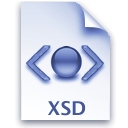 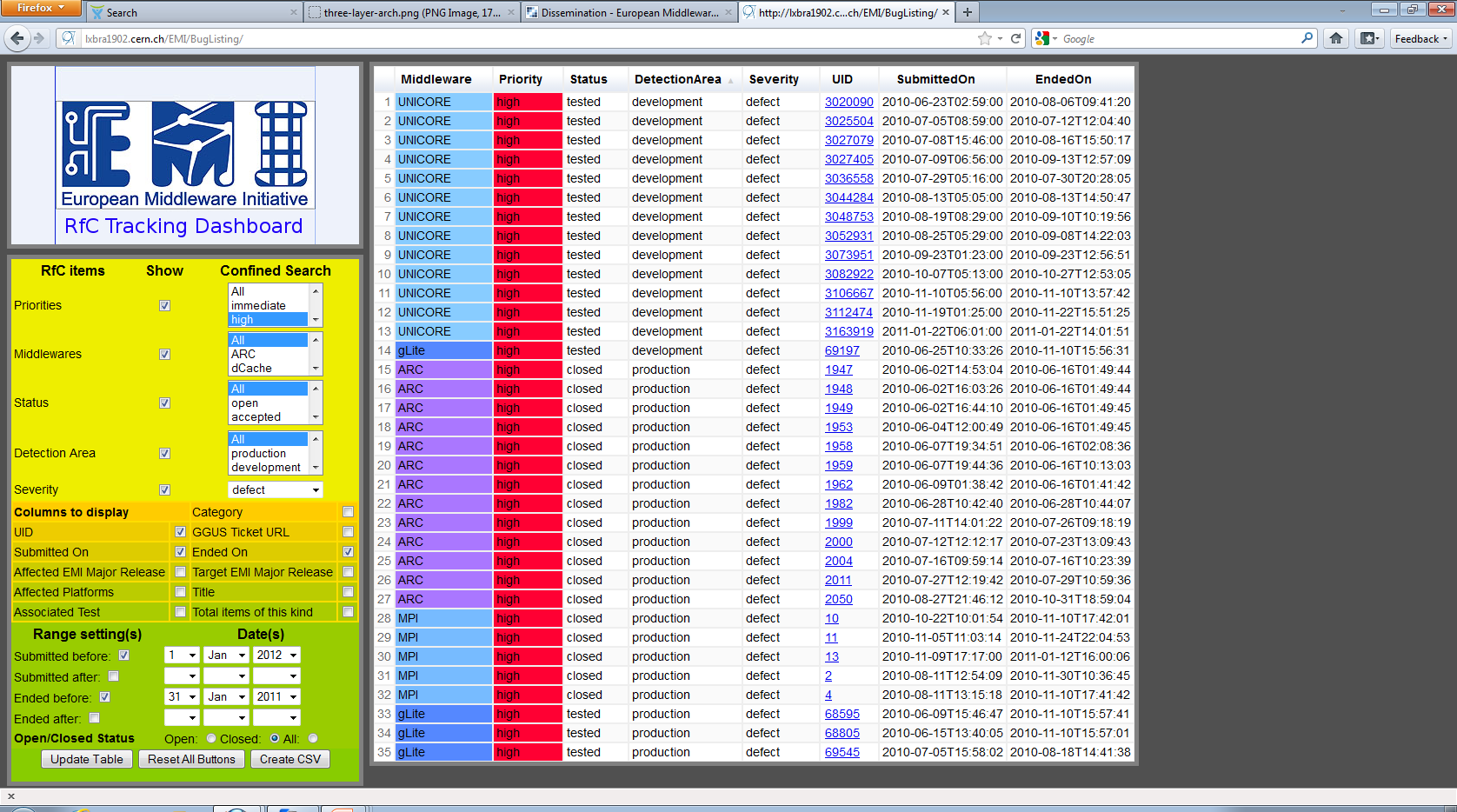 Metrics
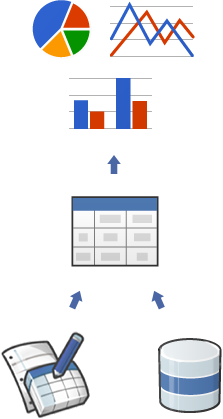 Policy
Tabulated Formats
Dashboard
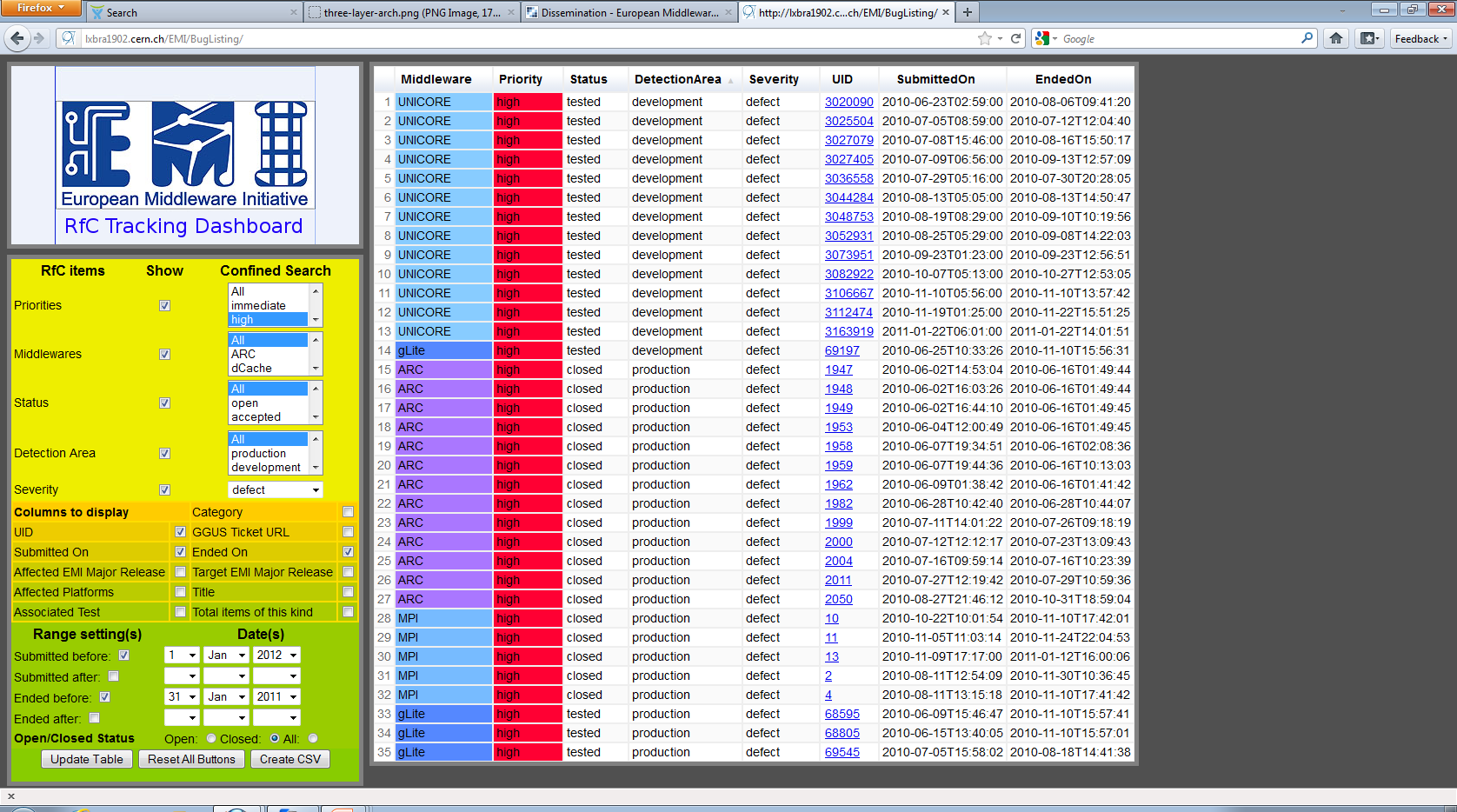 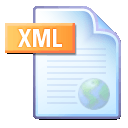 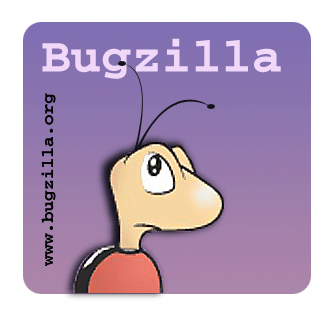 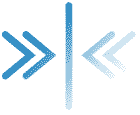 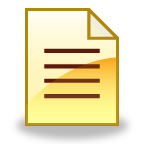 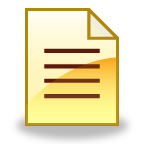 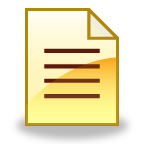 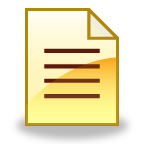 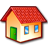 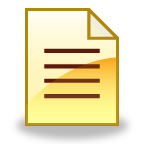 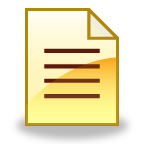 CSV
/XSL
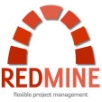 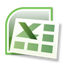 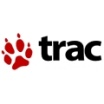 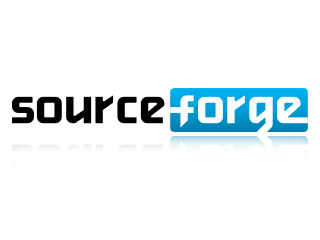 Report Generator (Java)
Manual Validation
Tracker to
Product
Mappings
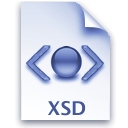 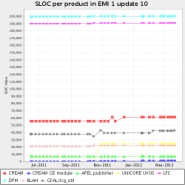 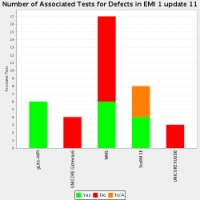 Quality
Control
Release
Manager
29/03/2012
TCD
7
Dashboard for Validation/Reports
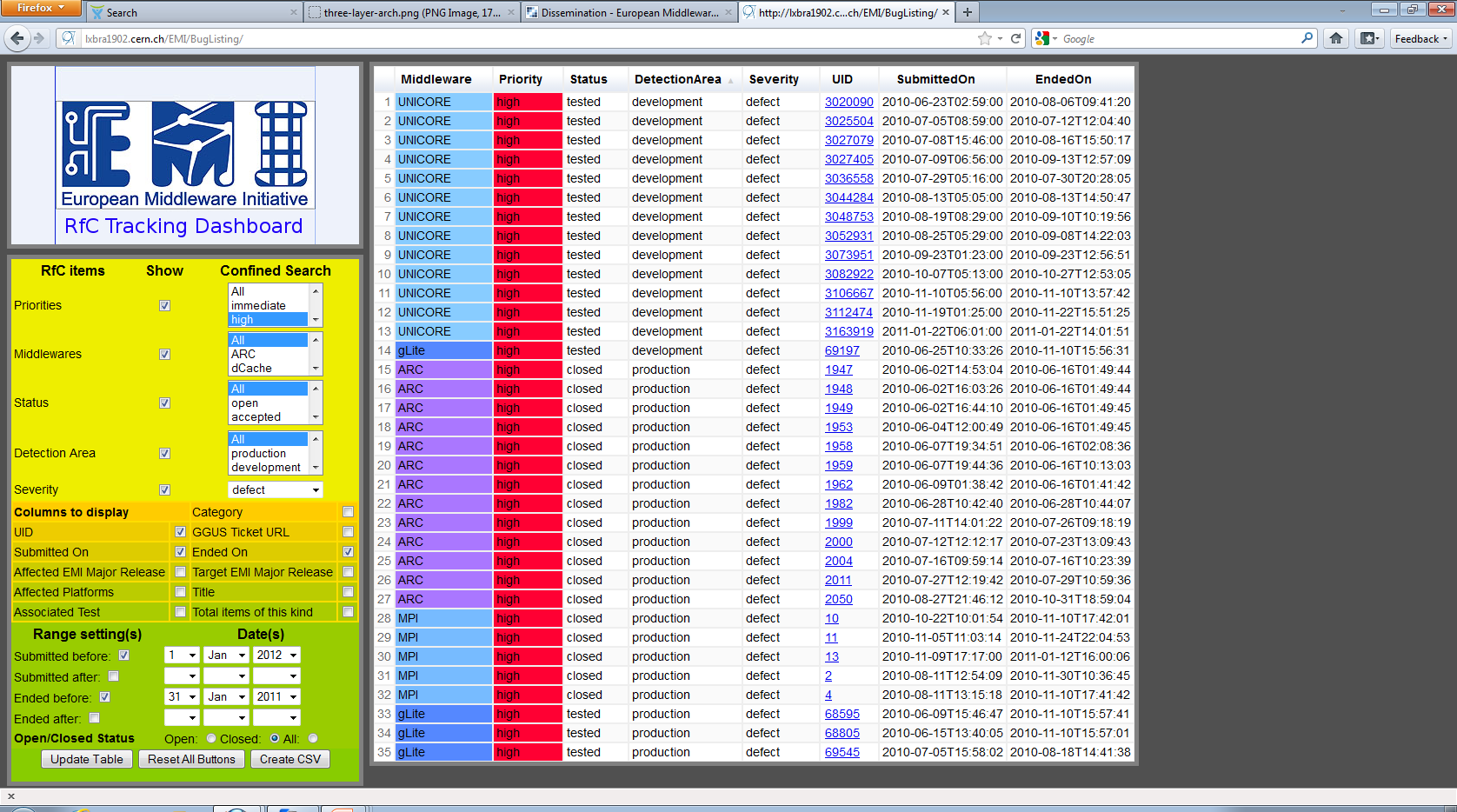 29/03/2012
TCD
8
Add the Static Analysers & Testing
Quality Assurance
Tabulated Formats
Automated Validation
dashboard
Common Format
Common Format
Common Format
Common Format
Common Format
Common Format
Common Format
Common Format
Common Format
Common Format
Bug/Feature Trackers
Bug/Feature Trackers
Multiple Builds
Common formats
Common formats
Tabulated Formats
Common Format
Common Format
Common Format
Common Format
Common Format
Other formats
Dump/Export of RfC Tracker
Exported files in Common Format
Dump/Export of RfC Tracker
Exported files in Common Format
Dated
Builds Results with Static Analysers
dashboard
Other formats
Metric Calculation & Visualisation
Metric Calculation & Visualisation
Verification & Tests
Manual Validation
Per Product Calculations
Per Product Calculations
Releases Dashboard
Automated Validation
Trend Graphs
Trend Graphs
Product information
Outputs
XY Bar/Stacked Charts Stacked, Trend Graphs, Distributions
29/03/2012
TCD
9
Framework Actors
Tabulated Formats
Product Teams
QA Metrics
dashboard
Common Format
Common Format
Common Format
QA Metrics
Common Format
Common Format
Common Format
Bug/Feature Trackers
Multiple Builds
Common formats
Common Format
Common Format
Common Format
Other formats
Dump/Export of RfC Tracker
Exported files in Common Format
Dated
Builds Results with Static Analysers
Product Teams
QA Tools
QA Metrics & Tools
Metric Calculation & Visualisation
Verification & Tests
QA Policy & Testing
+ SA1 Release Manager
Releases Dashboard
Per Product Calculations
Trend Graphs
Product information
Outputs
XY Bar/Stacked Charts Stacked, Trend Graphs, Distributions
Release Manager, 
QA, QC
29/03/2012
TCD
10
Using the Chart Generator
Java Implementation
Chart
Generator
Chart
Configuration
Chart Framework
Data Provider
EMI Mapping
Plot
Provider
Existing Metric Description
Existing Abstract Plotting Class
2
3
4
Clone existing metric
Clone existing
Plotting method
Edit Configuration
Details: XY titles,
Title, special settings
Plot type, etc.
New 
Metric Description
New Abstract Plotting Class
1
Add schema changes
XML Schema
XML Schema
Modified XML Schema
XML Schema
JAXB Stubs
29/03/2012
TCD
11
Sample Results
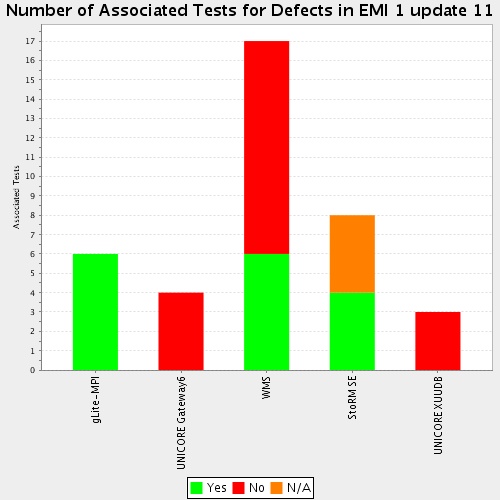 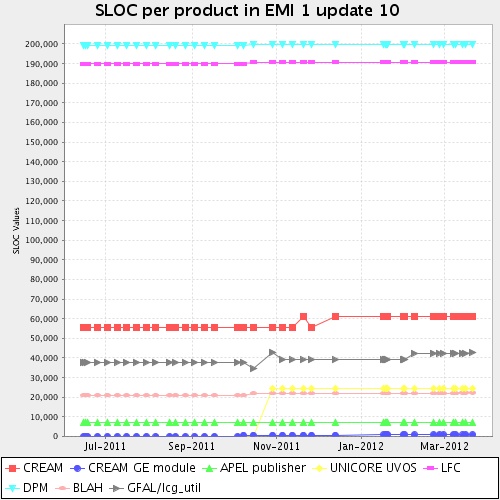 29/03/2012
TCD
12
Current/Future Work
More time series data to produce trend data for analysis by QC
Ongoing maintenance/improvement of the XML, XSD and Chart generator
Possible introduction of more defect/feature trackers.
29/03/2012
TCD
13
Questions?
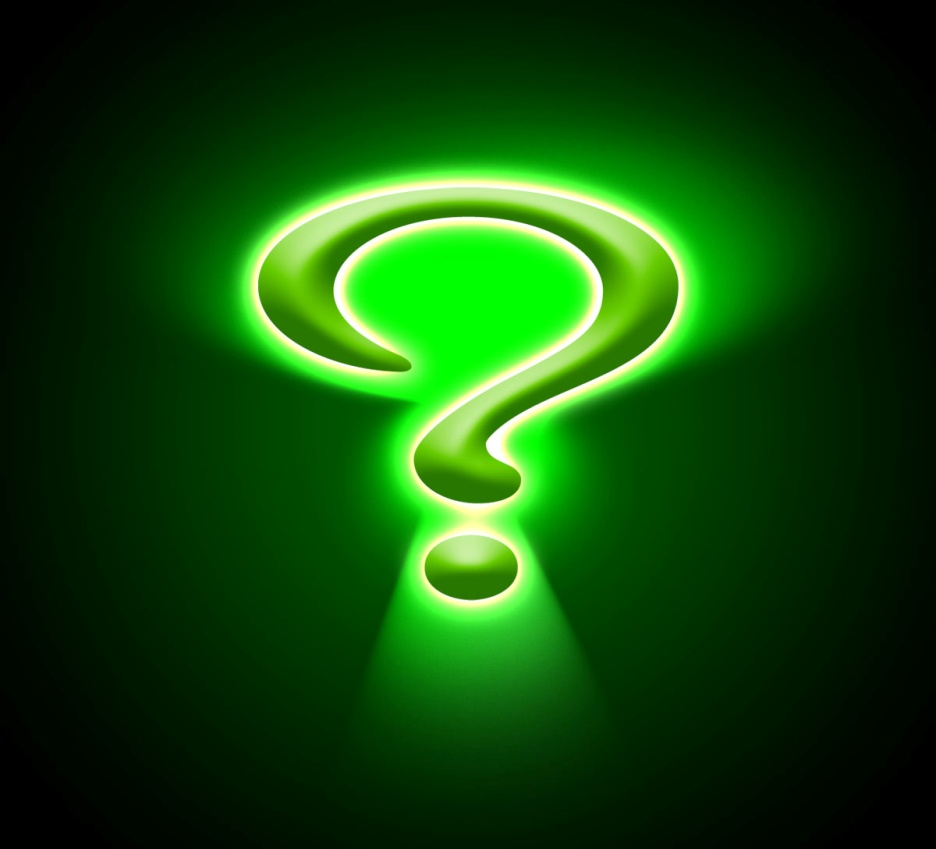